Water security and the right to food in climate challenged countries: women at the center
The water challenge for agriculture and food security 
Brussels Development Briefing:
The water we eat: 
Challenges for ACP countries in times of scarcity
April 13, 2011
iatp.org
Water Stress Index 2011
Projected changes in agricultural productivity  in 2080
feminization of food insecurity.
Women, food security disproportionate impact
Even though they are involved in all aspects of food preparation, they are most hungry
Women make up a little over half of the world's population, but 
they account for over 60 % of the world’s hungry.
Convergence of crises
Our solutions need to be integrated
Convergence of crisis…….
Little recognition that any action initiated to address one of the crises can impact the other and that thus we have to be extremely careful about the solutions we advocate.
Our solutions need to 
be integrated, 
have multiple benefits
Should not negatively impact any aspect of crises
Multi-functional Agriculture…
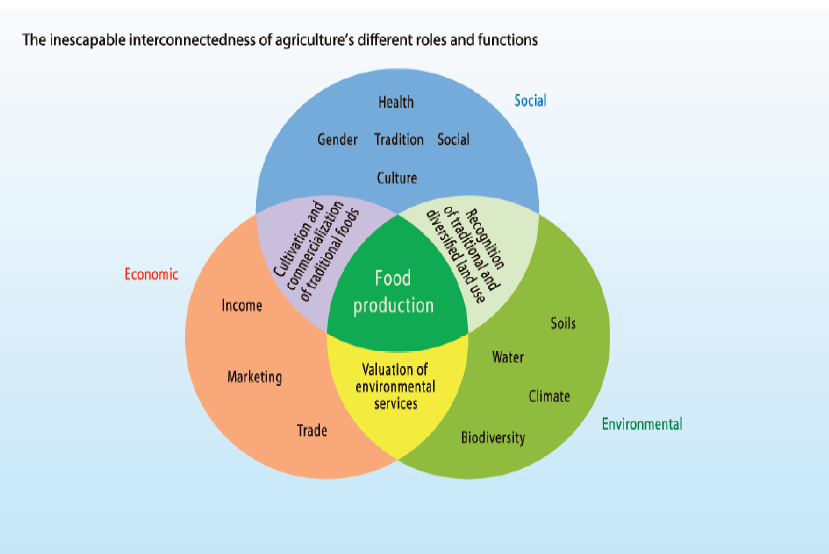 Source: IAASTD (2008)
Multifunctional agriculture
food  production at the core
feed, fibers, medicinal plants, 
rural energy sources, 
environmental services (water quality, water retention), landscape amenities, 
Intangible: social, religious and cultural relevance of agricultural practices for community viability
Tamil Nadu Women’s Collective Areas in India
Tamilnadu Women’s Collective, India,
Apex body with 38 member collectives
150,000 members
Women from lowest castes
Caste based and gender based violence
Land struggles, and other struggles around resources
Practices towards food security, water security
Savings and credit with a focus on socio-cultural and ecological needs
Policy advocacy

Source: Women at the Center of Climate Friendly Agriculture and Water Use
Convergence of crises……….
…… most acutely felt by marginal communities , who depend on local natural resources for their livelihood security and water security, 
such as members of Women’s Collective in Tamil Nadu, and similar communities in other states of India, or for that matter, 
Rural communities in almost all ACP countries
WC  focus : Violence Against Women
Food security and violence against women
“Initially we were analysing all the issues as violating the right of the women and addressing the issues; in the same line the issue of land rights was analysed as violating the economic and livelihood rights of the women.”
-Sheelu, Chennai, October 2010
Their approach to food and water security…. informed by the following principles. ..
Empowerment of women as political actors in the society and as co-decision makers at household level
participation in Democratic Local Governance Systems
Promotion of multifunctional agriculture
Policy interventions directed towards food and water security
Strengthening 
local food systems
Rebuilding the 
natural resource base
a. Focus on millets as a culturally, nutritionally and environmentally appropriate crop 

b. Reforming food distribution systems to support local agriculture
a. Transitioning to “natural farming” methods 
b. Focus on water conservation: water harvesting, system of rice intensification 
c. Focus on water quality: protection from agro- chemical pollution
Focus on millets as a culturally, nutritionally and environmentally appropriate crop
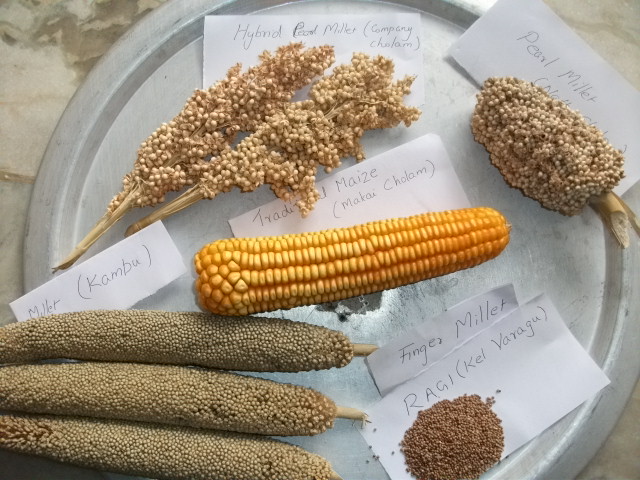 Reforming food distribution systems to support local agriculture:
Ag, Food and Trade policy change advocacy around
Millet cultivation 
Local food reserves
Food aid policy to support local sourcing/ food produced through natural farming 
Local Economic / Resource mobilization
Natural farming as distinct from organic farming
Focus on water conservation: water harvesting, Low water use agriculture, system of rice intensification  (SRI)
WC on New initiatives on food security
The “new” green revolution 
address one aspect of water crisis, that too partially: over-irrigation, and depletion;
fails to recognize the multiple means available for achieving food security;
continues to undermine an agriculture can provide local food security for marginal groups;	
ignores the imperative of having to move away from an industrial agricultural systems to deal with climate crisis
ignores agro-ecological  approaches (responsive to the needs of marginal groups, and that help contribute to viable rural communities through its multiple functions).
Most interesting aspects of women’s Collective’s work on food and water security:
Women have trusted their traditional knowledge, but have also built on it, to enhance productivity and sustainability 
by selectively and carefully reintroducing both traditional and modern practices. 
From the perspective of climate change policy, their interventions are synergistic, bringing together an “adaptation strategy” and a “mitigation strategy.”
that is rooted in women’s empowerment, ecological integrity and economic viability
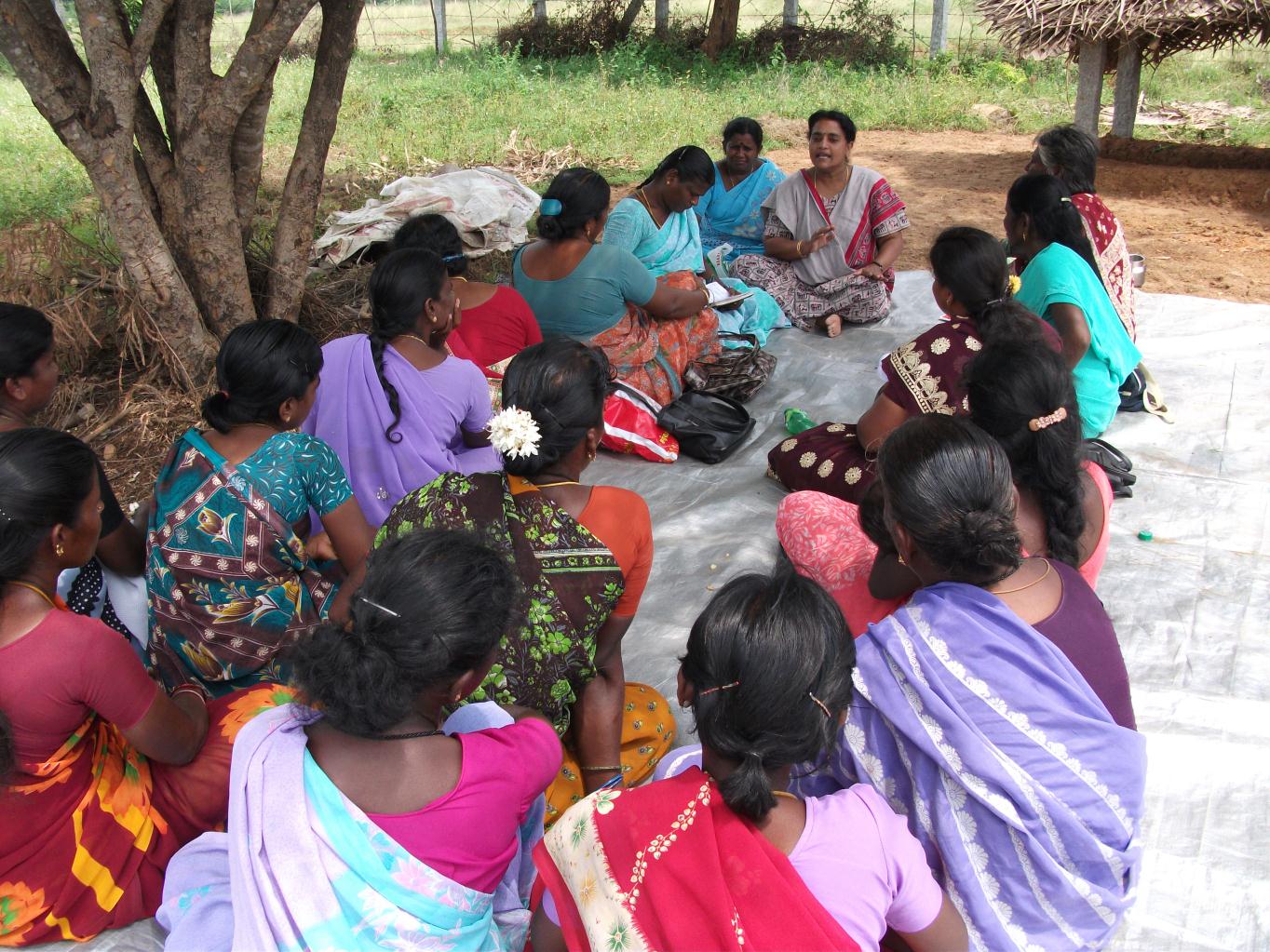 Thank You!